Научно-исследовательская работа школьников 
Методические рекомендации.
(В презентации используются материалы 
д.пс.н. Арцева М.Н. И к.п.н. Платоновой Т.И.)
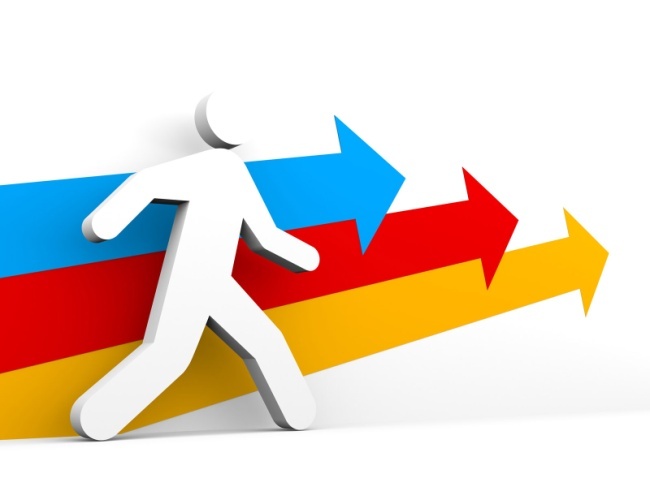 Москва,  РХТУ им. Д.И.Менделеева
“Исследовать - значит видеть то, что видели все, и думать так, как не думал ни кто"
                                                        А. Сент-Дьердьи
«Доводы до которых человек додумался сам,

убеждают больше чем, те которые пришли

 в голову другим»
                                             Луи Паскаль
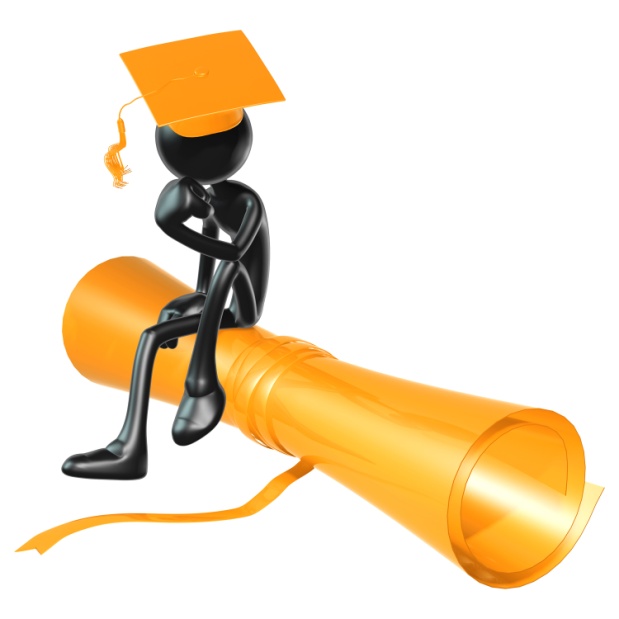 Смысл нельзя дать, его нужно найти.
                                             В. Франкл
«Следовать за мыслями великого человека

           Есть наука самая занимательная!»
                                                   
                                                                                  
                                                           А.С.Пушкин
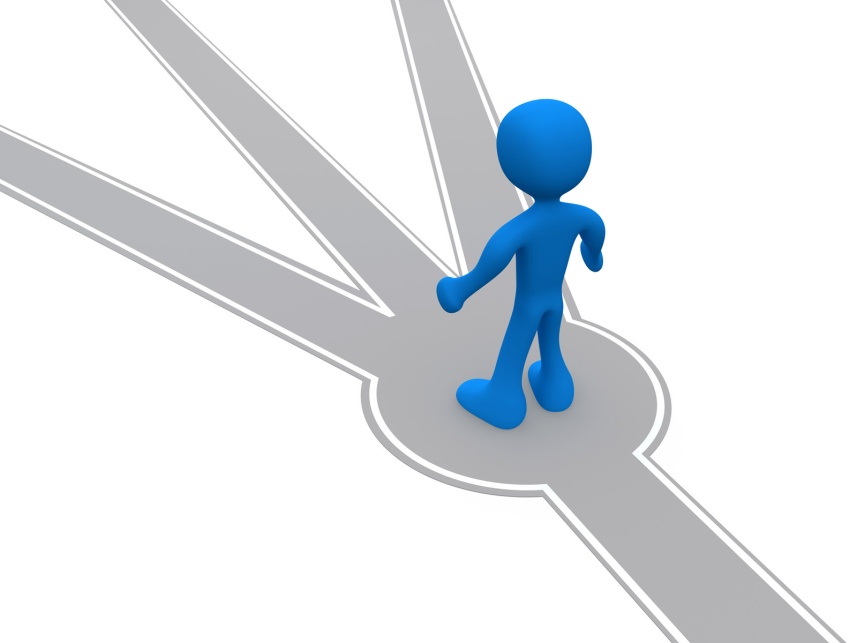 Как подготовить научное  исследование?
Определение объектной области, объекта и предмета исследования
Выбор и формулировка темы, проблемы и обоснование их актуальности
Изучение научной литературы, первоисточников, сбор информации (информации) и уточнение темы
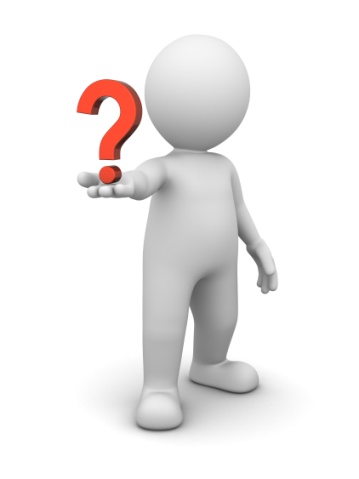 Формулирование гипотезы
Формулирование цели и задач исследования
Научное исследование - процесс выработки новых научных знаний …


в ЕГО ОСНОВЕ  ДЕЯТЕЛЬНОСТЬ...
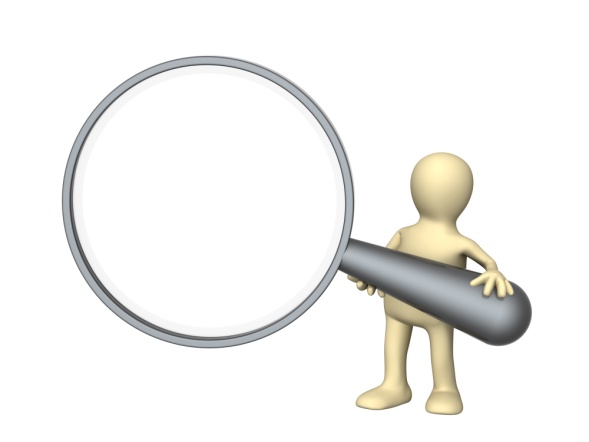 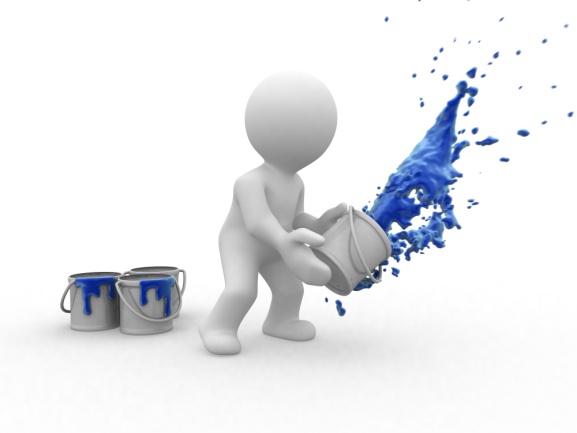 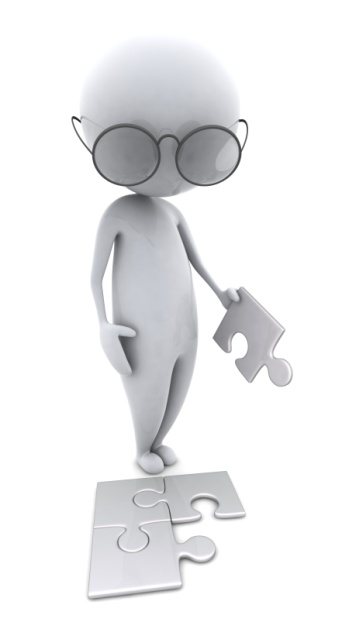 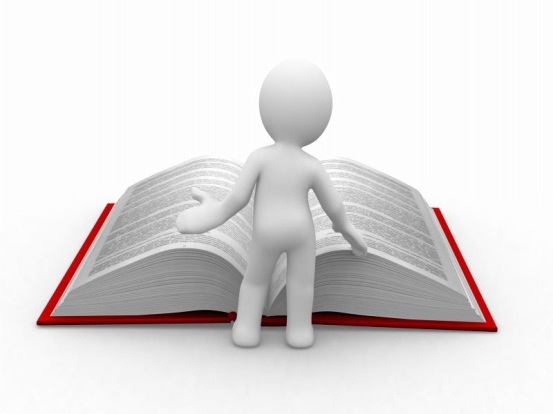 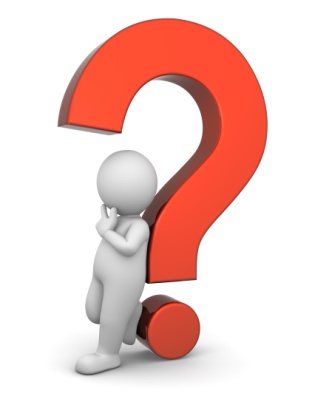 Как оформить 
научно-исследовательскую работу?
работа имеют  определенную структуру:

- Титульный лист 
- Оглавление (план работы)
- Введение (анализ литературы,проблемы, гипотеза,      цели, задачи)
- Основная (содержательная) часть по разделам, 
  главам (в соответствии с задачами)
- Выводы по каждой главе
- Заключение
- Библиографического список, список интернетресурсрв
- Приложение 
  (графики, схемы , Иллюстрации, Таблицы)
Основные требования к выступлению...
«Доводы до которых человек додумался сам,

убеждают больше чем, те которые пришли

 в голову другим»
                                                      Луи Паскаль
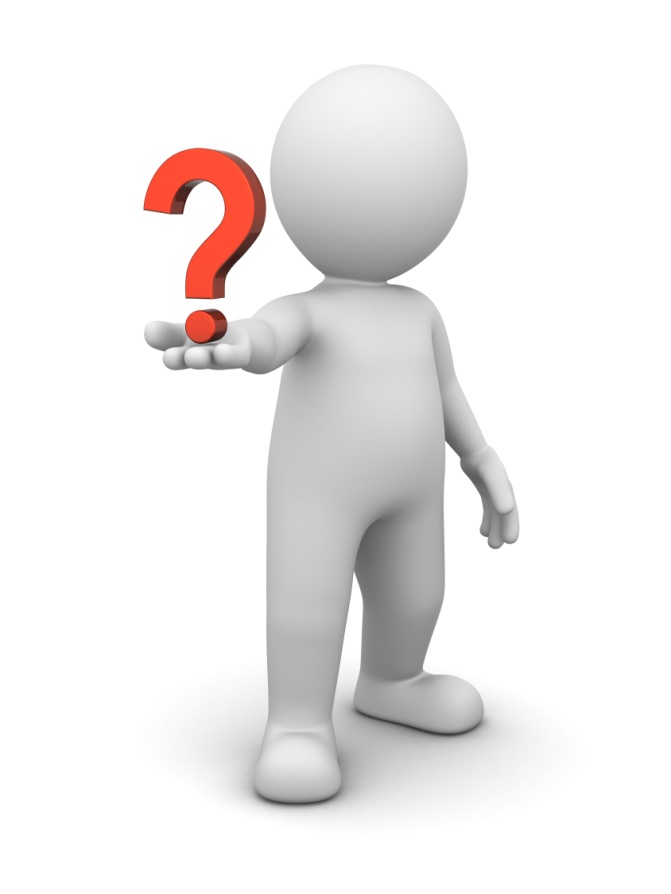 Пожелания  выступающему..
“Я подчёркиваю...  Хотел бы заметить,  что... 
 Я акцентирую Ваше внимание, что“
   Мы пришли к выводу...     
    Нами было сделано...”  
     Приветствуйте слушателей и жюри в начале и        
благодарите за внимание в конце речи.
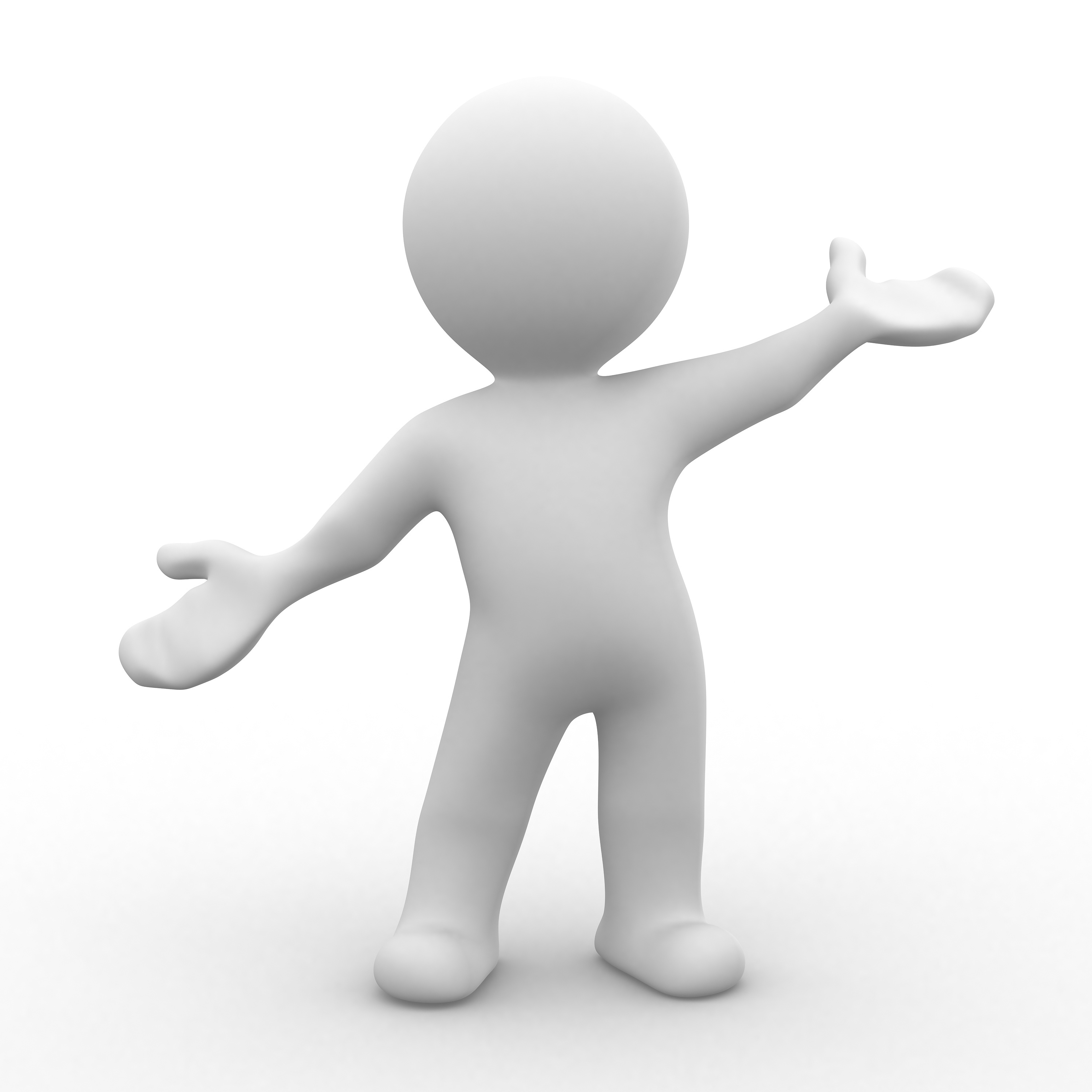 Типичные ошибки в работах участников конкурса
Тема взята очень широко, в ней не отражается проблема. Чрезмерное увлечение биографическими данными и, как следствие, отступление от темы.  Все разделы  исследования  должны работать на раскрытие заявленной темы.
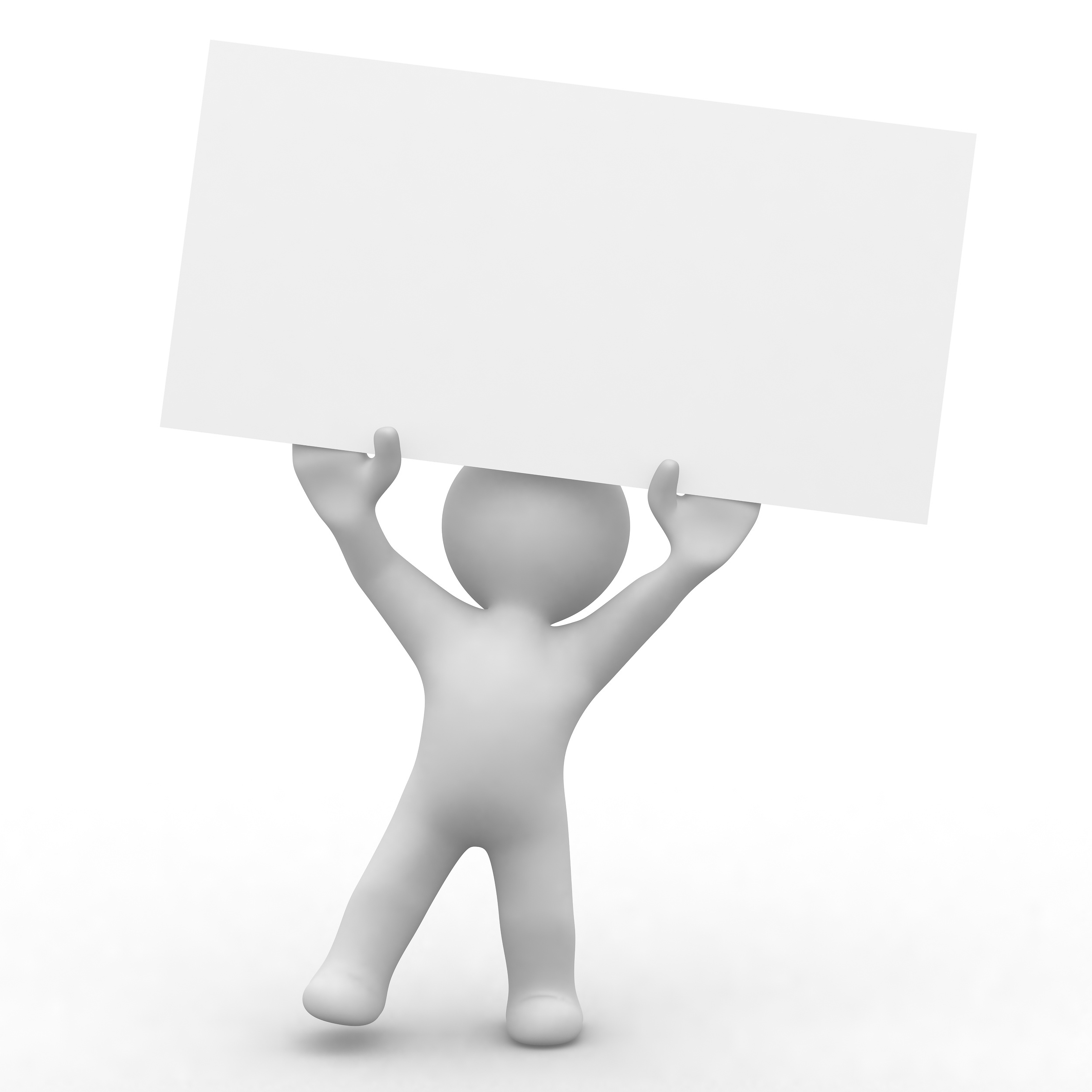 Типичные ошибки в работах участников конкурса
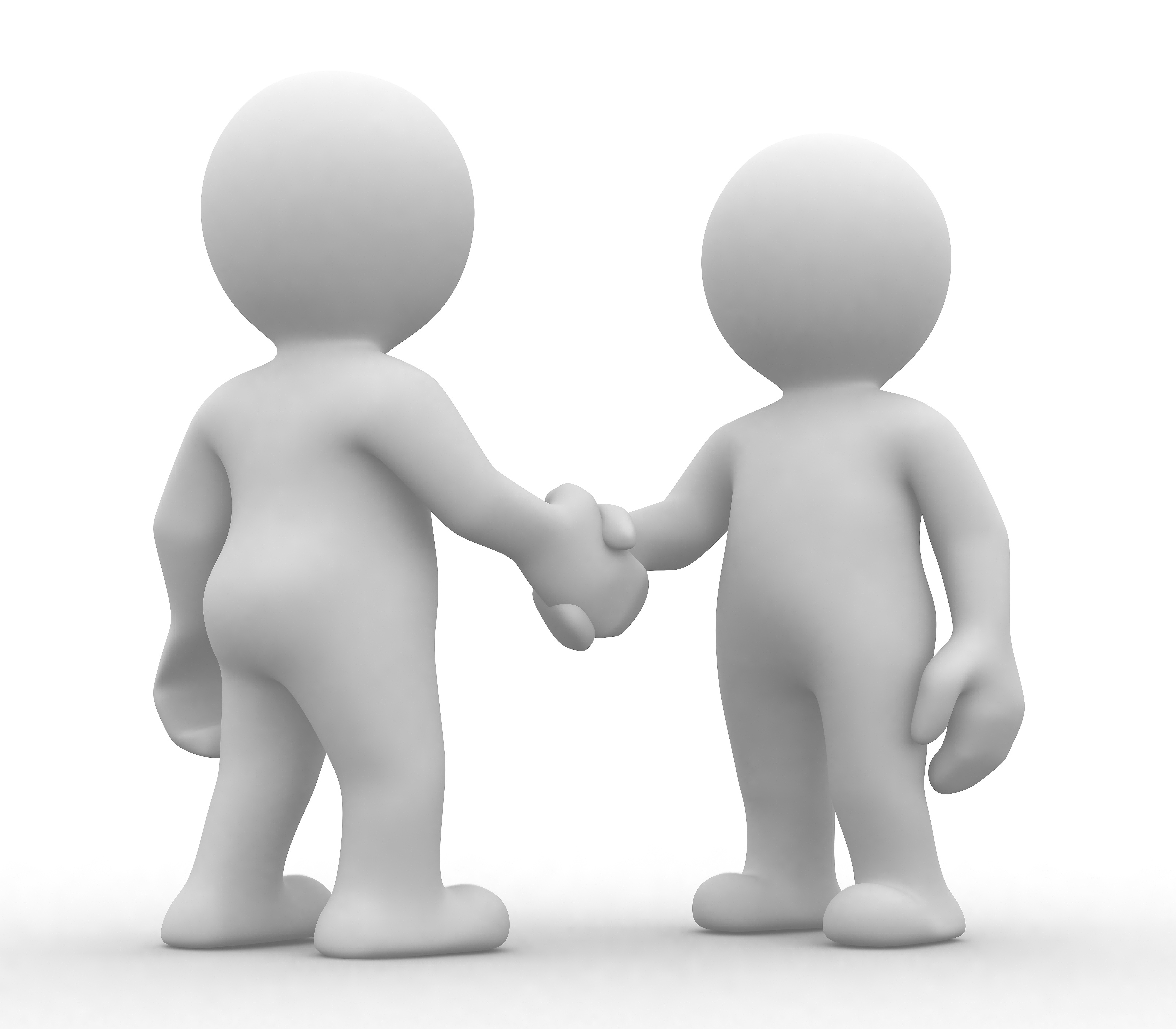 Перечитайте Вашу работу и постарайтесь согласовать эти два раздела работы.
Типичные ошибки в работах участников конкурса
Часто первой задачей автор ставить прочтение литературы, что совсем не отражает цель.
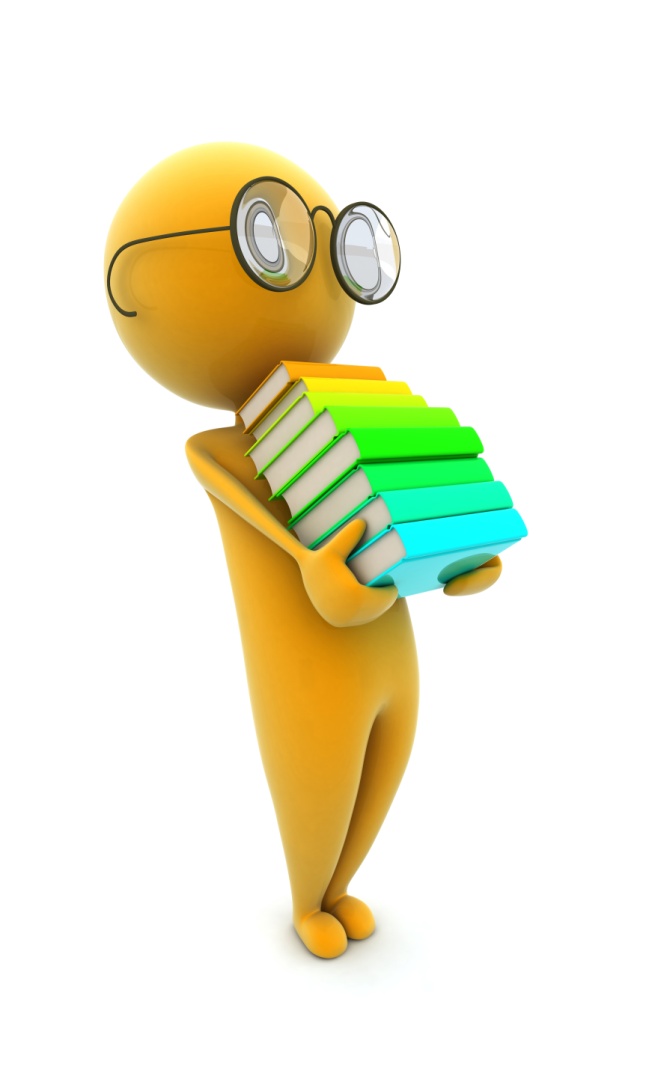 Типичные ошибки в работах участников конкурса
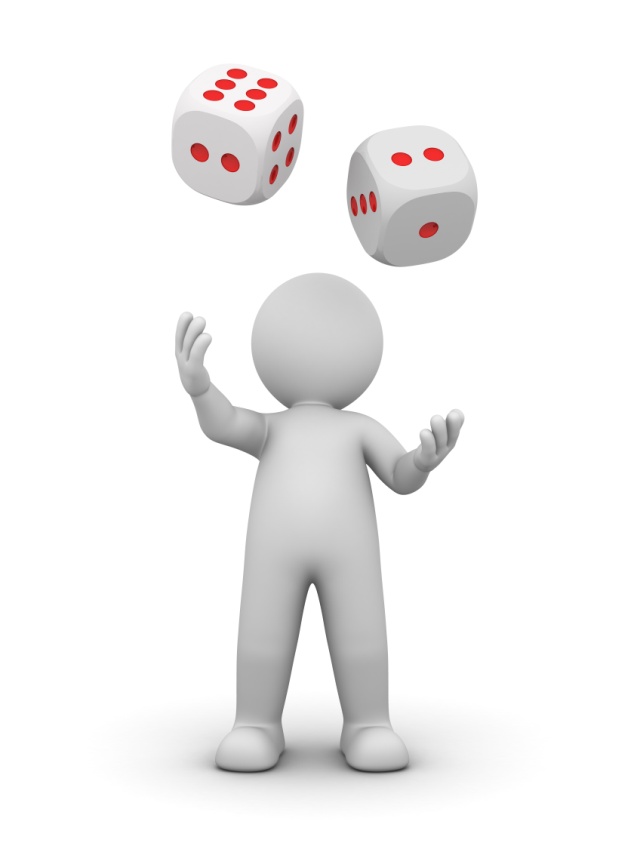 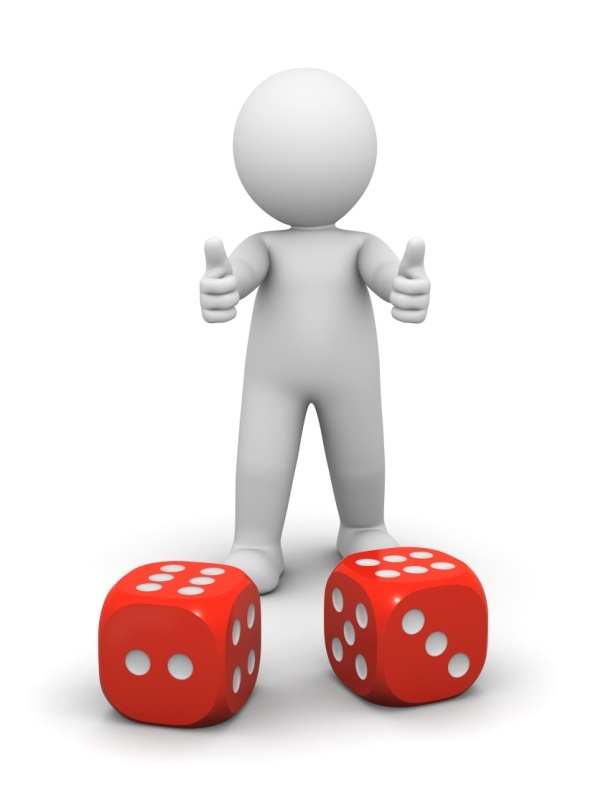 Важным шагом в исследовательской работе является выдвижение гипотезы. Гипотеза: это утверждение вида «если А, то В», которое описывает, как намеревается автор разрешить проблему. Она отражает научный подход, и не должна быть субъективной.
Типичные ошибки в работах участников конкурса
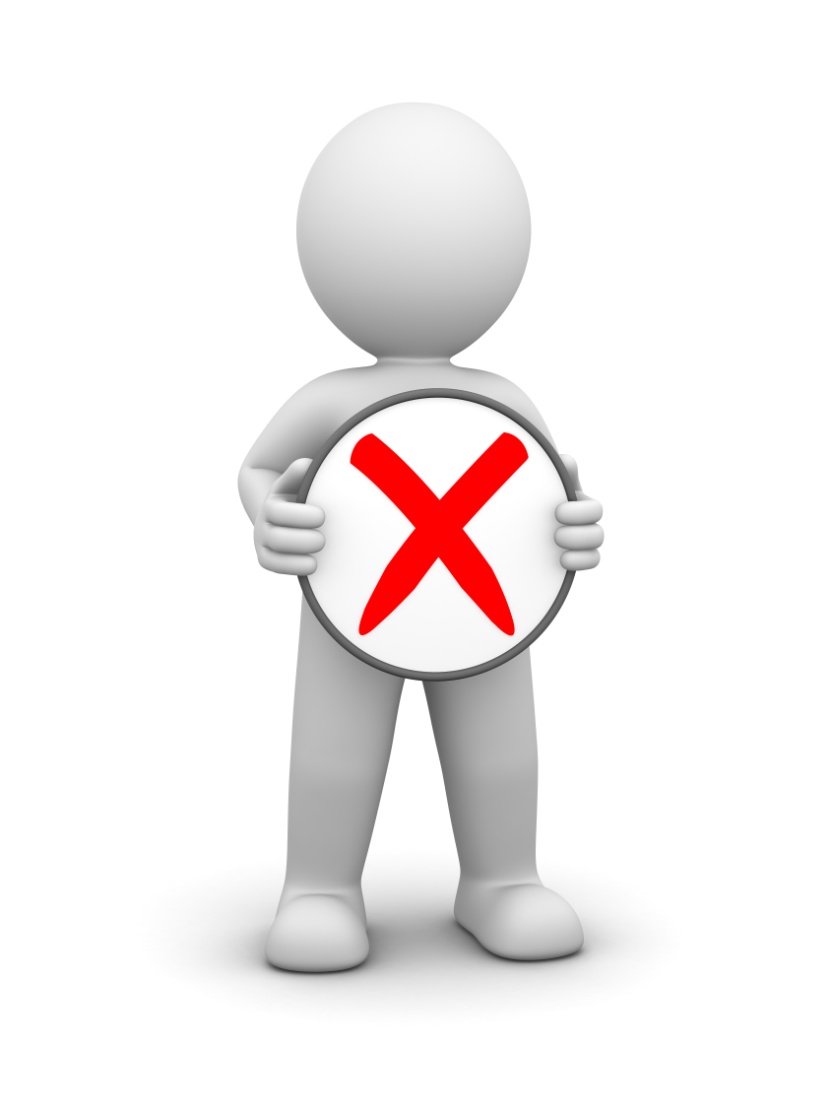 Часто авторы не выделяют в своей работе проблемы. Работа  выигрывает, если автор  определяет  возникающие противоречия. Проблемы возникают тогда, когда возникают и  формулируются вопросы, которые направляют ход исследования.
Типичные ошибки в работах участников конкурса
Наиболее распространенная ошибка – отсутствие выводов в заключении, или их несоответствие поставленным задачам. Желательно иметь выводы к каждой главе.  
Совет: после написания работы прочитайте отдельно сначала введение, а затем сразу заключение с выводами, и вы сами увидите возможные нестыковки и несоответствия.
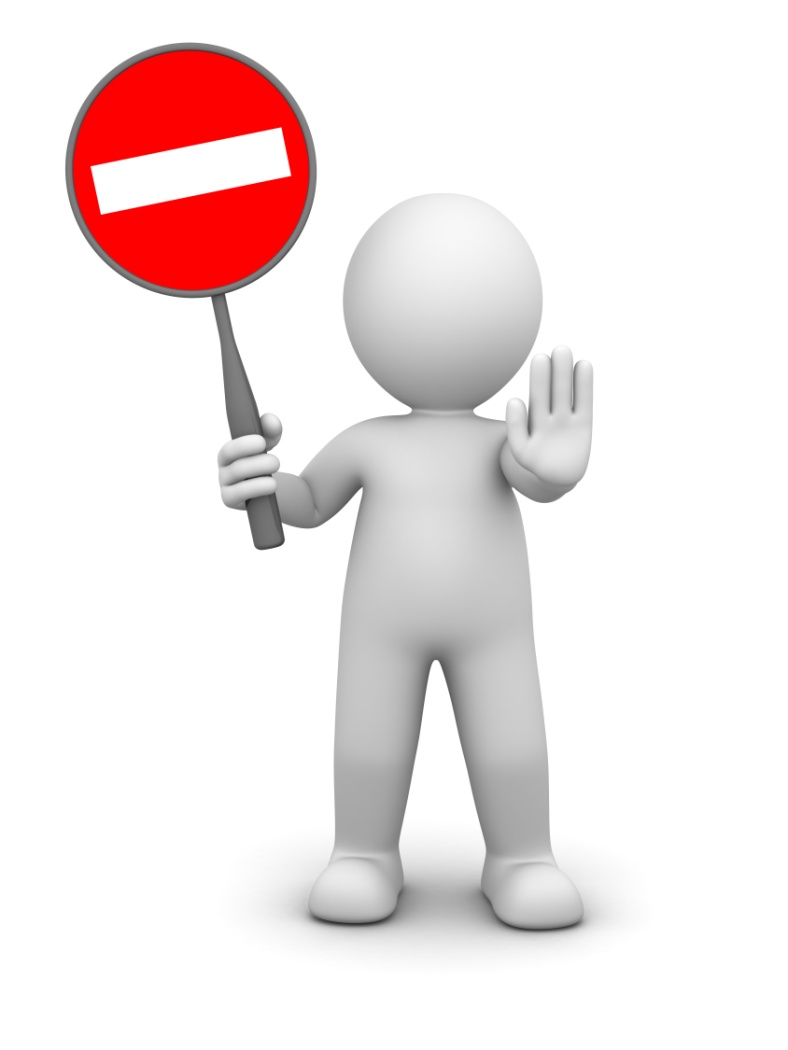 Типичные ошибки в работах участников конкурса
Значительно выигрывают работы показывающие актуальность  темы исследования. 
Работы, в которых анализируются исследования по данной теме, сделанные  ранее.
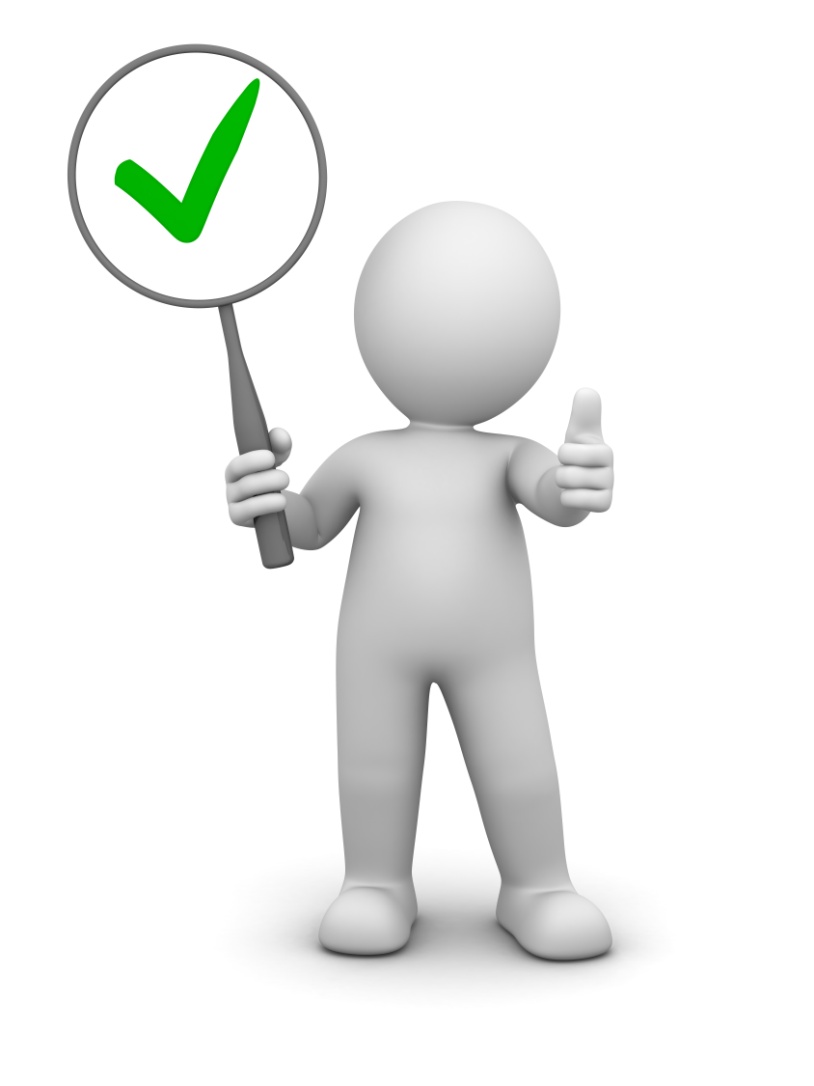 Типичные ошибки в работах участников конкурса
Заметно, что на различных этапах работы автор и его научный руководитель не соотносят наработанное с заявленной темой. Не желают отказаться от  лишнего – несоответствующего теме.  Надо уметь взглянуть на работу как бы «сверху» для того чтобы не выходить за обозначенные целей и задачами рамки.
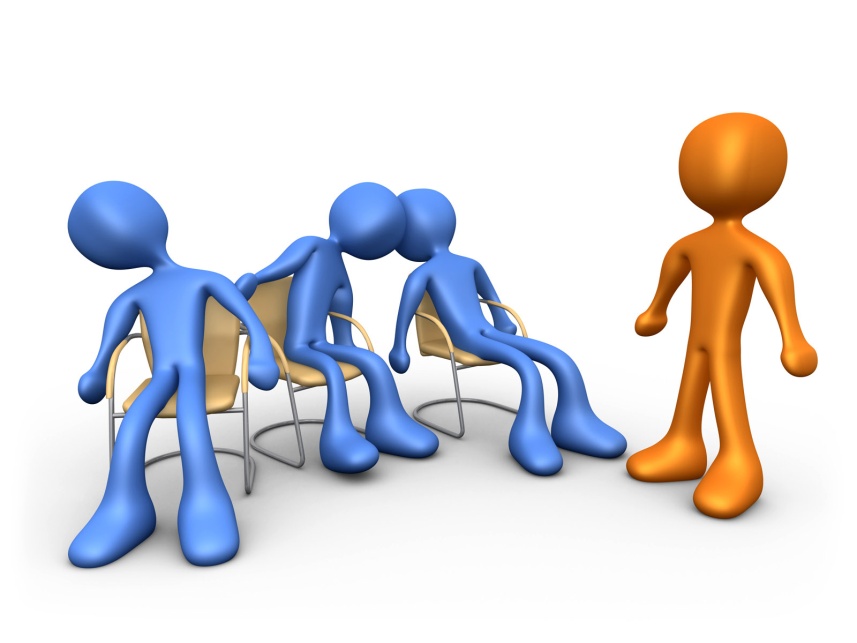 Если мозг не засевать зерном,то он зарастет чертополохом.Д.Ж. Герберт поэт XVII века.
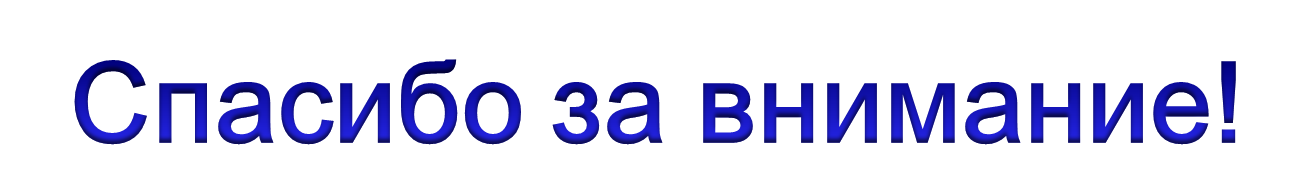 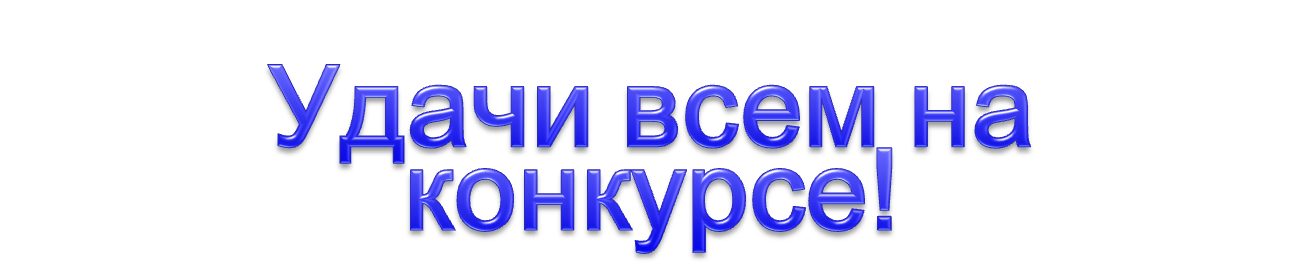 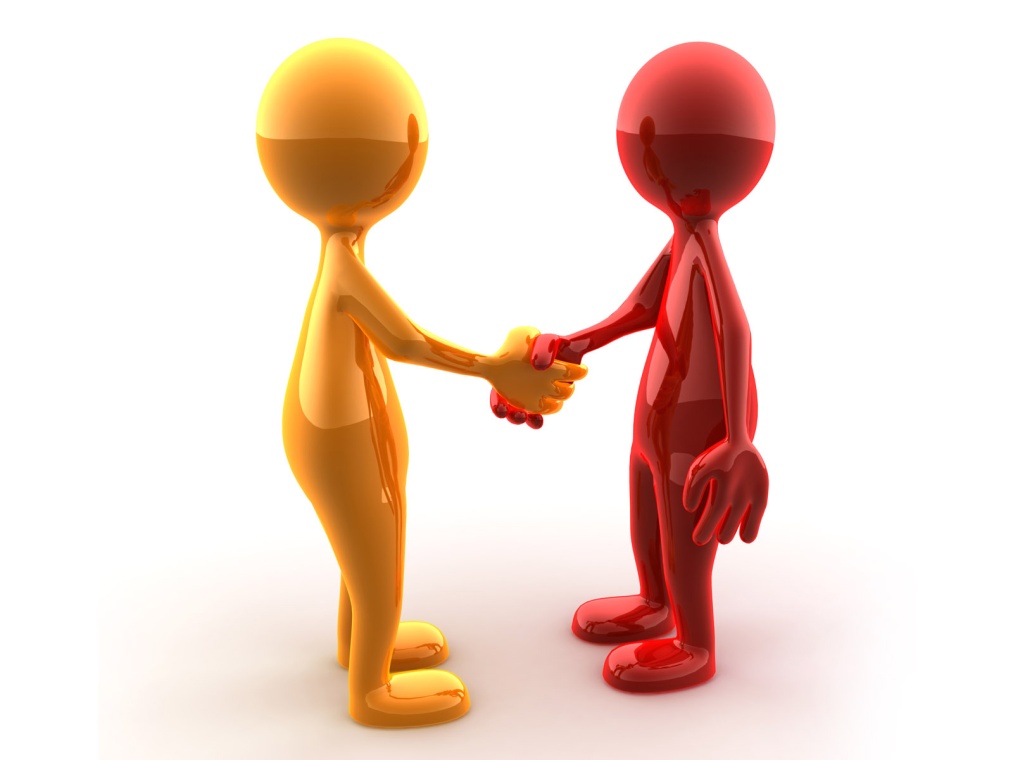